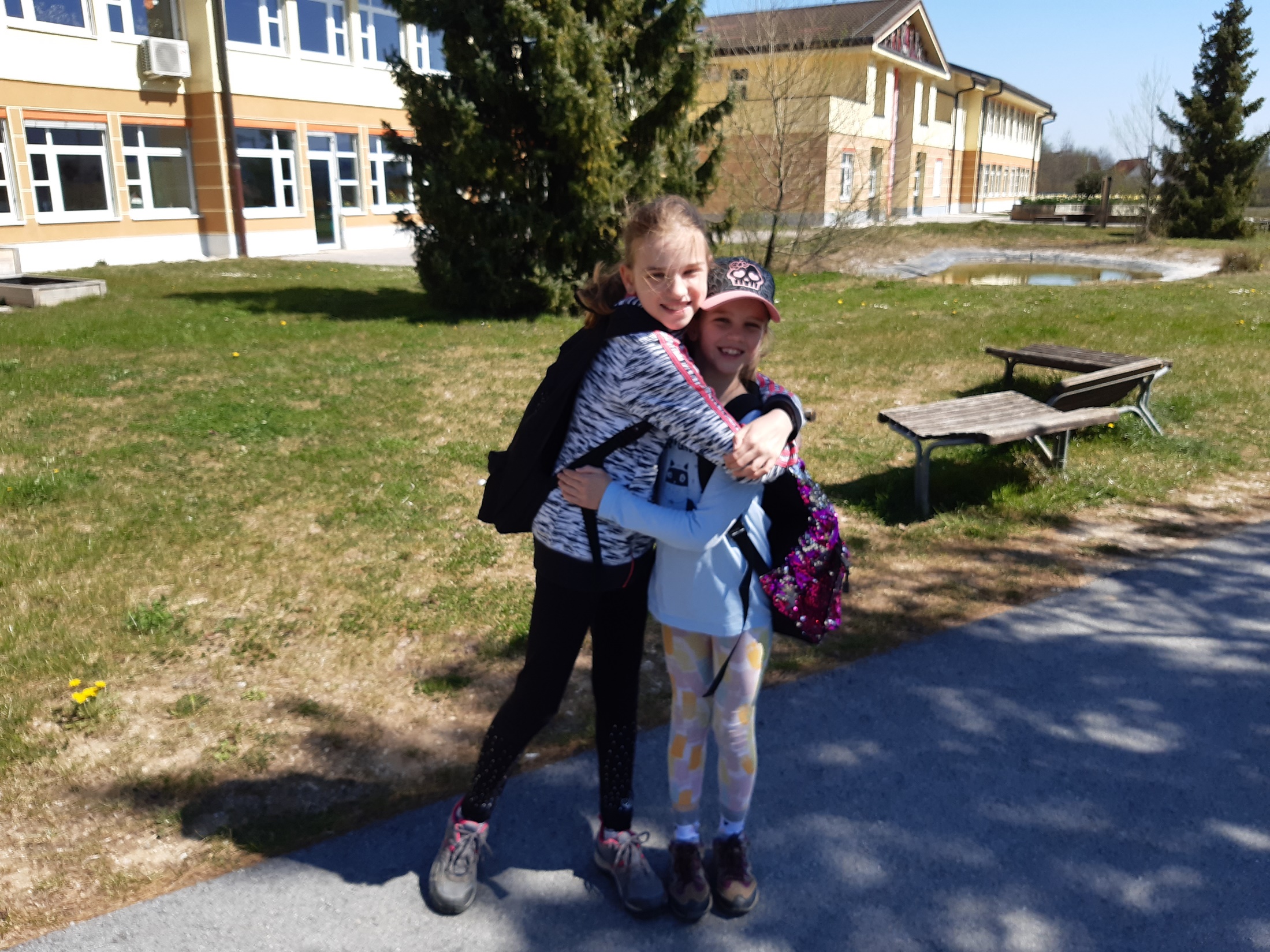 Predstavitev ŠD
Lili Krompič 5. b
Naša pot:
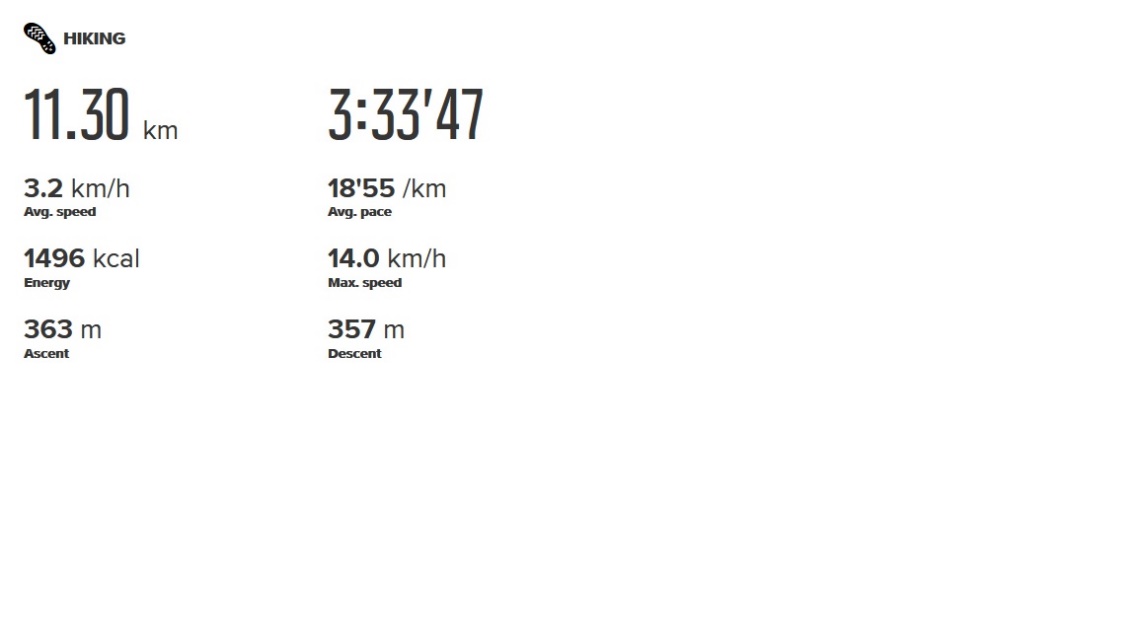 Trojica
1. Najprej smo se odpravili na Trojico

Tam smo po neki poti šli mimo 
kapelice…
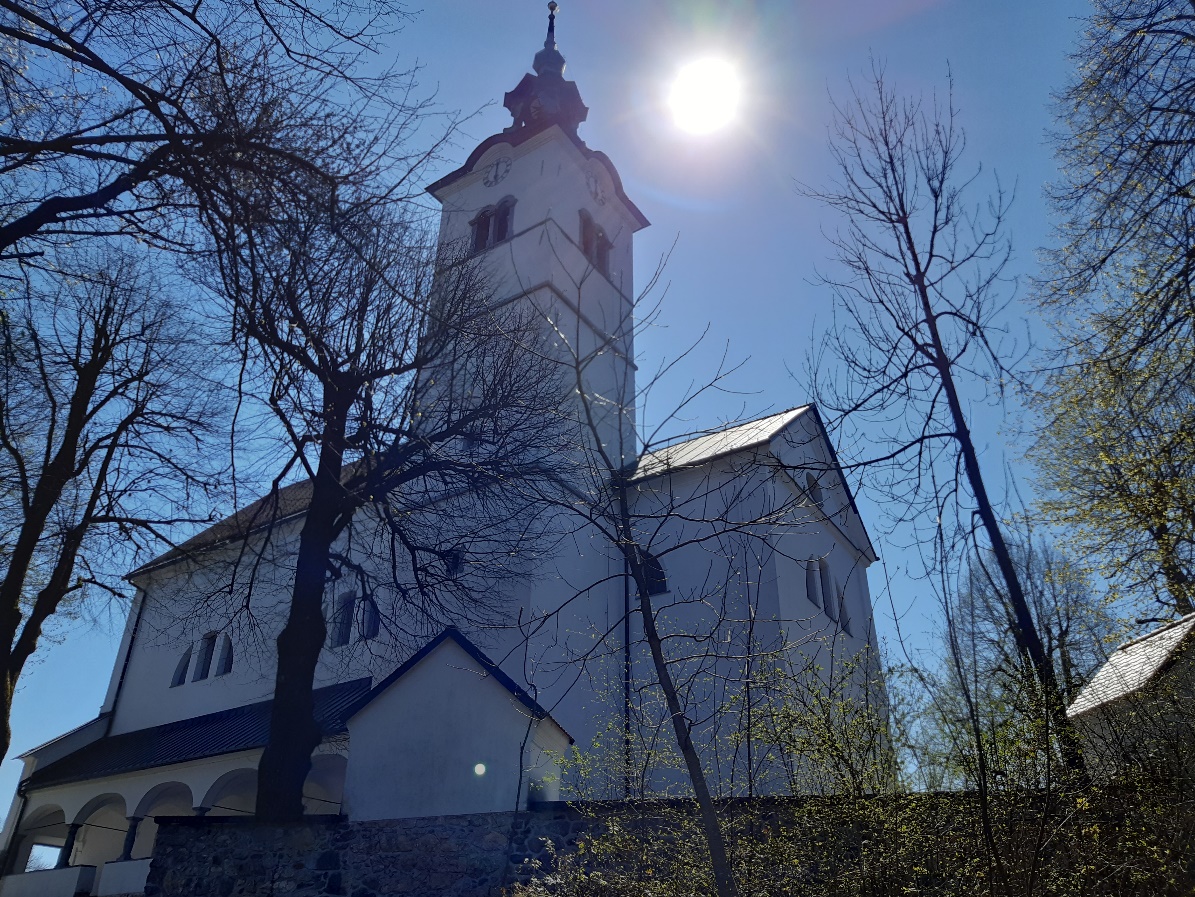 DrčaDrča- pot nas je potem vodila doDrče.
Močilnik- ko smo prišli z Drčesmo odšli v Močilnik.
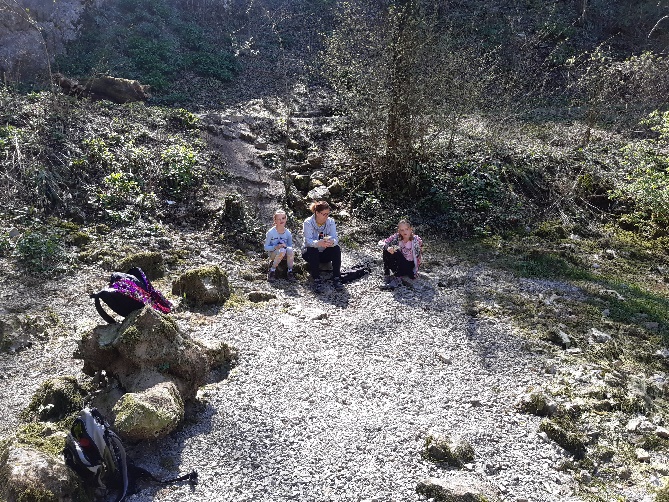 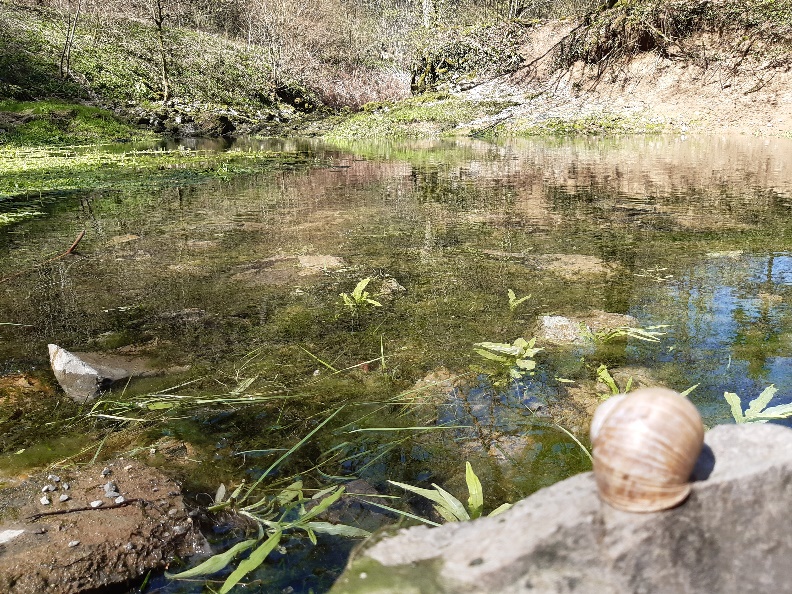 Retovje- še kar se nismo ustavili, šli smo doRetovja.
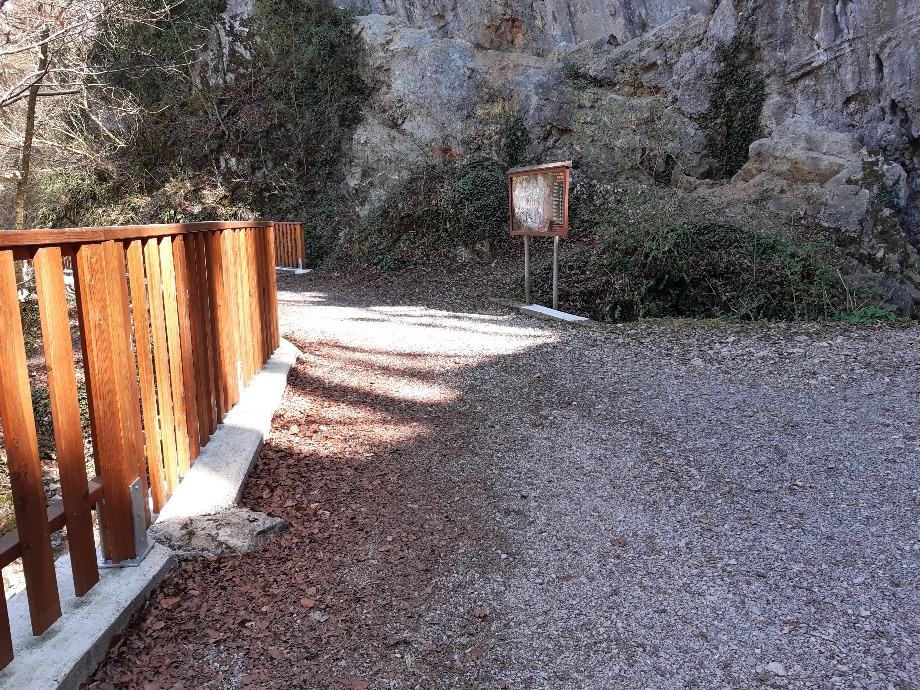 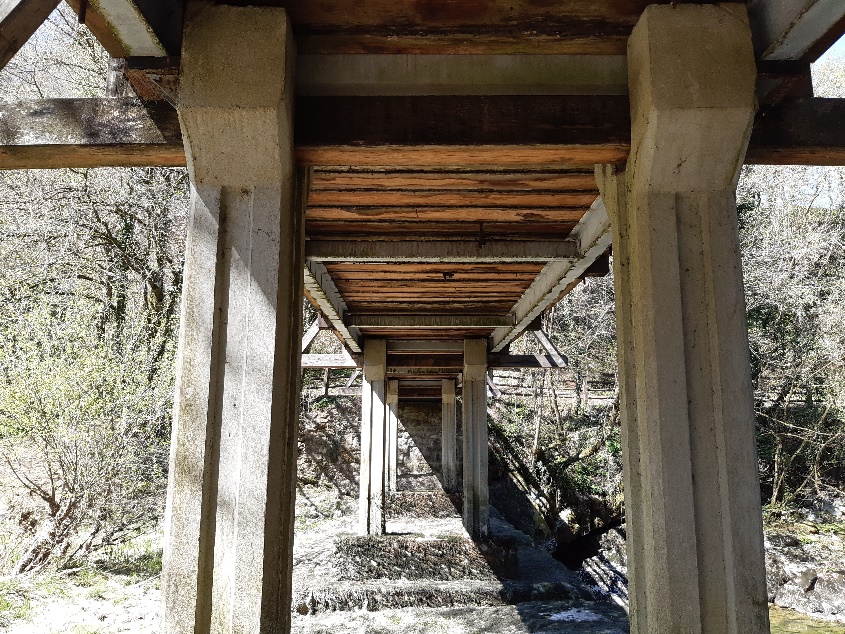 Ljubljansko barje- z Retovja smo seodpravili na Ljubljanskobarje.
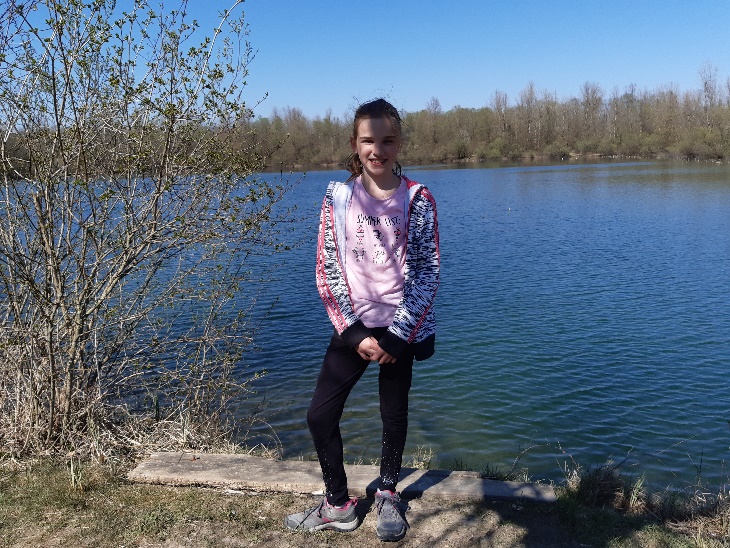 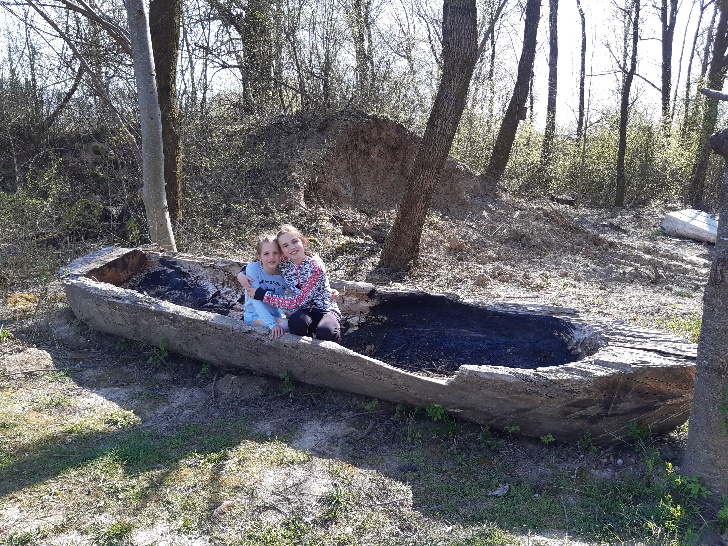 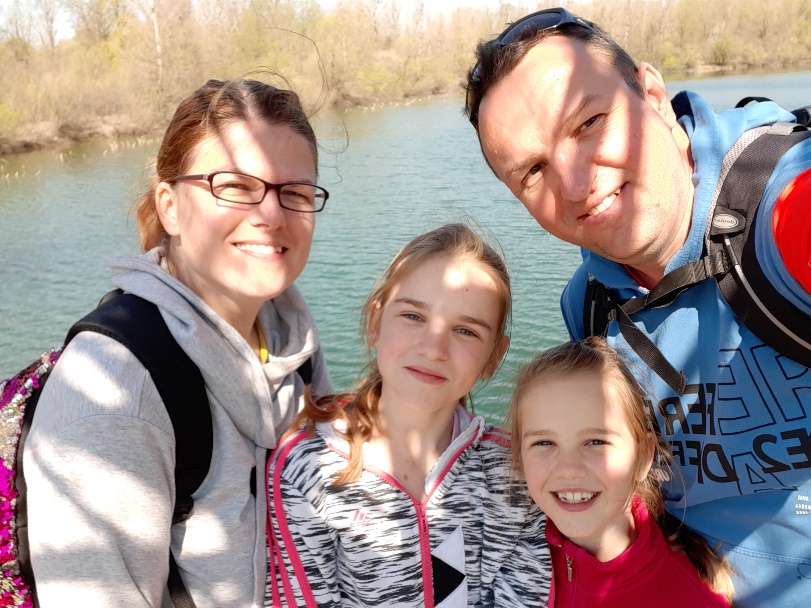 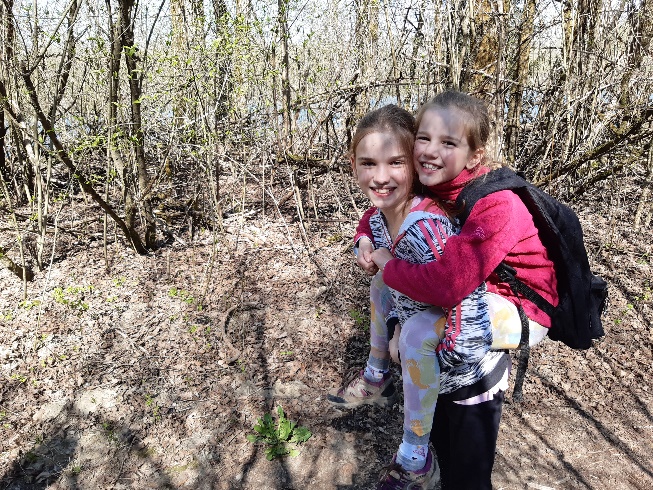 Pot domov- domov smo se odpravilipo poti pod avtocesto, mimotrgovine z avtomobili, in prišli do doma.
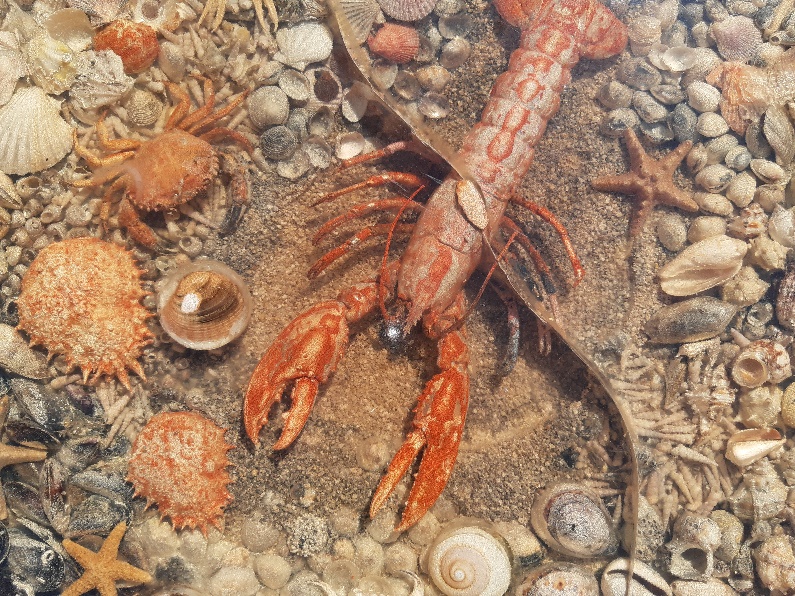 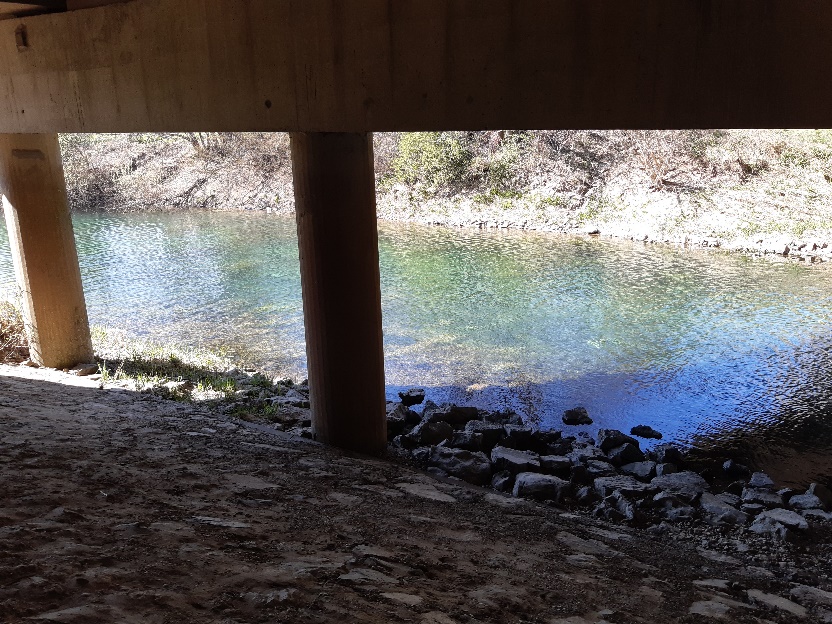 Hvala za ogled